Shermuhammad  Munis  She’riyati
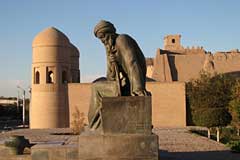 AXMEDOVA F.
Shermuhammad  Avazbiy  og’li  Munis  18-asrning  oxiri  19-asrning  1-yarmida  Xorazm  madaniyatining  atoqli  namoyondasi  bo’lib, talantli  shoir, tarixchi, mohir  tarjimon,  yaxshi  xattot, adolat  va  ma’rifat  kuychisi  sifatida  shuhrat  qozongan.
Shermuhammad  Munis  boshlang’ich  ta’limni  qishlog’idagi  maktabda  oladi. So’ng  Xiva  madrasalarida  tahsil  ko’radi. U  yoshligidan  bilim  olishga  mehr  qo’ydi, ta’biy  iste’dodi  mehnatkashlik  va  tirishqoqlik  bilan  qo’shilib, uni  kamolotga  yetakladi. Shu  sababli  ham  tez orada  arab, fors  tillarini  puxta  o’zlashtirdi, tarix  ilmini egalladi, xattotlikda  kamolotga  erishdi.  Munis  hayotining  bolalik  va  yoshlik  davri  juda  sermazmun  va  zavqli  o’tgan.  Bu  davrda  u  o’zini,hayotdagi  o’z  o’rnini  izladi.Shaxsiyatiga  mos  va  kelejakda  doimiy  yo’ldosh  bo’ladigan  kishilarni  izlash  holati  haqida  shoir  keyinchalik  ,,Munis-ul-ushshoq’’ (Oshiqlarning  do’sti)  devonida  yozadi.
Jaholat  ahli  birla  muhtalitman.
Vale  ilm  ahlig’a  boshimdadurur  yo’l,
Afrozil  domanidin  chekmayin  qo’l.
Munis  adabiyotimiz  tarixida, asosan,  shoir  sifatida  qolgan. U  mumtoz  adabiyotda  mavjud  bo’lgan  deyarli  barcha  she’riy  janrlarda   ijod  etgan. Munisning  mumtoz  o’zbek  sheriyatining  eng  murakkab  va  mo’tabar  janri  hisoblanmish  qasidachilikda  sermahsul  ijod  etganini  alohida  qayd  etish  kerak. U Avazbiy  inoq, Eltuzar,  Muhammad  Raximxon  I, Olloqulixon  singari  hukmdorlarning   har  biriga  bag’ishlab, shuningdek,  o’z  davrlarining  boshqa   mashhur  kishilariga  atab  qator  qasidalar  bitgan. Bu  qasidalarda  u  maddohlik  qilmaydi,  balki  qasida  bag’ishlagan   har  bir  shaxsga  xos  eng  muhim  jihatni  ko’rsatgan  holda, ko’nglidagi  o’ylarini,  orzularini  qog’ozga  tushiradi,  ularga  pand- nasihat  qiladi.
Munis,  talab et  kamol – erursen  chu  yigit,
           Kim  yaxshidur  etsa  fazl  uchun  qayg’u  yigit.
           O’q  qilg’on  ishin  yo  qila  bilmas  hargiz,
           Qarilar   ila  barobar   o’lg’aymu  yigit.
Shoir  mehnatkash  xalqni  talovchi  qozilardan,  shavqatsiz  beklardan  nafratlanib  ularni  savodsiz, nodon, fahm – farosatsiz  bo’lsalarda,  doim  izzat –hurmatda  ekanligidan  oh  chekadi.  Munis  ilm,  hunar  ahliga  samimiy  hurmat  bilan  qarab,  ularni  o’z  asarlarida  e’zozlab  maqtaydi.  Biroq  shoir yashagan  zamonda  insonning  qadr – qimati, uning  bilimi,  hunari,  san’ati,  aqlu  farosati  bilan  belgilanmay, balki  molu  duyosi,  kumushu - tillasi  va  mansabi  bilan  belgilanar  edi. U shunday  yozgan:                                                              
   Ne  natija  berur  adab, hunaring, na  nazarga  kirar nasab guharing,
   Bas  erur  bu  zamonda  bisoting  aro  o’lsa  qaro  siymu  zaring
Munis  o’zbek  mumtoz lirikasida  mavjud  bo’lgan  she’r  turida  ijod  etib,  ularning  ajoyib  namunalarini  yaratgan. Biroq  uning  ijodida  g’azal   janri  salmoqli  va  muhim  o’rin  egllaydi. Bu  tasodifiy  hodisa  emas,  albatta.Chunki  g’azal  janri  o’zining  tuzilishi  jihatidan  ancha  ixcham  bo’lib,  o’qish  va  esda  saqlashda  qulayliklarga  ega. Bundan  tashqari  g’azal  shoirga  o’zi  yashagan  davrdagi  ko’pgina  masalalrni  qisqa  shu  bilan  birga  chuqur  mazmunda  ifogalash  imkonini  beradi.
Muniski, so’z  iqlimi  anga  bo’ldi  masaxxar,
                   Surtarlar  aning  xoki  rahiga  shuaro  ko’z
                 Nazm  aro,  Munis, to’kar  kilkim  balog’at  shakkarin,
                 Kim  shaker  lablar  qilurlar  orzu  bu  shakkarim
E’TIBORINGIZ  UCHUN  RAXMAT